Tionscadal Mata: An tÁireamhán Sharp
BIMDAS
Glan an Chuimhne Clear Memory
MÓD MODE
CUMRÚ SETUP
CUIMHNÍ MEMORIES
FEIDHMEANNA GINEARÁLTA GENERAL FUNCTIONS
RANDAMACH RANDOM
IOMALARTÚ/ TEAGLAIM PERMUTATIONS/COMBINATIONS
STAITISTICÍ STATISTICS
DEARBHLUACH ABSOLUTE VALUE
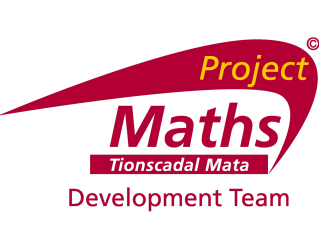 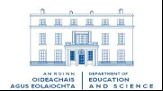 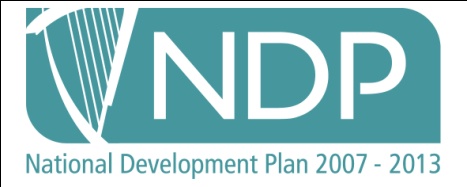 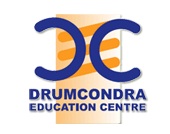 Miotas #3: “Muna raibh gá agamsa de theicneolaíocht a úsáid chun matamaitic a fhoghlaim, níl gá ag mo leanbh di. Tar éis an tsaoil, nach breá mar a d’éirigh liomsa!”
Miotas #1: “Níl in áireamháin ach maidí croise: Úsáidtear iad toisc go bhfuil scoláirí róleisciúil leis na freagraí a áireamh as a stuaim féin; déanann siad an obair don scoláire.”
Miotas #2: “Toisc go ndéanann áireamháin an obair go léir don scoláire, ní bheidh aon spreagadh ná dúshlán ann dó/di.”
Miotas #5: “Éireoidh daoine chomh spleách sin ar áireamháin go mbeidh siad gan éifeacht ina n-éagmais.” (e.g. má tá an cadhnra ídithe nó más gá do scoláire ríomh a dhéanamh gan áireamhán a bheith ar fáil?)
Miotas #4: “Cuireann úsáid áireamhán bac ar scoláirí matamaitic bhunúsach a fhoghlaim go héifeachtach, rud a bheidh uathu agus iad ag dul isteach sa bhfórsa saothair.”
[Speaker Notes: Cliceáil le nótaí a bhreacadh]
Miotas #1: “Níl in áireamháin ach maidí croise: Úsáidtear iad toisc go bhfuil scoláirí róleisciúil leis na freagraí a áireamh as a stuaim féin; déanann siad an obair don scoláire.” 

Ar éigean go dtagann aon mhachnamh matamaiticiúil i gceist in áireamh meicniúil. Tagann tuiscint cheart at mhatamaitic de thoradh tuisceana ar céard tá á fhiafraí ag an gceist, eolas ar conas an fhadhb a leagan amach, cinneadh ar cé acu oibríochtaí atá feiliúnach agus breith go bhfuil nó nach bhfuil ciall leis an bhfreagra a fhaightear. Níl sna háireamháin ach uirlis a úsáideann scoláirí le fadhbanna a réiteach. Toisc go gcuireann siad deireadh le ríomhanna leadránacha agus le hionramhála ailgéabracha a chuireann lagmhisneach ar mhórán scoláirí, ceadaíonn áireamháin do bhreis scoláirí fadhbanna a réiteach agus teacht ar léirthuiscint ar chumhacht agus ar luach na matamaitice i saol an lae inniu. Ach úsáid chuí a bhaint astu, feabhsaíonn áireamháin an fhoghlaim – ní ionadaí di iad.
[Speaker Notes: Cliceáil le nótaí a bhreacadh]
Miotas #2: “Toisc go ndéanann áireamháin an obair go léir don scoláire, ní bheidh aon spreagadh ná dúshlán ann dó/di.” 

Ní dhéanann áireamháin ach tascanna ríomhaireachta ar leibhéal íseal – ní dhéanann siad “machnamh”. Tig le háireamháin an próises foghlama a bhrostú. Scoláirí a bhfuil tuiscint acu ar úsáid fheiliúnach áireamhán, bíonn níos mó ama acu chun tabhairt faoi mhatamaitic atá dúslánach agus spreagúil. Ceadaíonn áireamháin do scoláirí oibriú ar go leor fadhbanna chun patrúin mhatamaiticiúla a fhionnadh agus a bhreathnú, rud nach ndéantaí ach go hannamh nuair a dhéantaí ríomha trí mhodhanna leadránacha le páipéar agus peann luaidhe. Beidh ar chumas scoláirí freisin aire a dhíriú ar fheidhmeanna úsáideacha, praiticiúla do na teoiricí agus na coincheapa a fhoghlaimíonn siad sa rang. San am atá caite, ba bheag a bhíodh á dhéanamh ag scoláirí matamaitice seachas rialacha agus foirmlí a chur de ghlanmheabhair; ar éigean go mbíodh aon smaoineamh ná réiteach fadhanna ná  réasúnú á dhéanamh acu. Trí úsáid chuí a bhaint as áireamháin, beidh deis ag i bhfad níos mó scoláirí meicníocht na ríomhaireachta agus na hionramhála a sheachaint, agus eolas a chur ar fhíorbhrí agus ar fhíorluach na matamaitice.
[Speaker Notes: Cliceáil le nótaí a bhreacadh]
Miotas #3: “Muna raibh gá agamsa de theicneolaíocht a úsáid chun matamaitic a fhoghlaim, níl gá ag mo leanbh di. Tar éis an tsaoil, nach breá mar a d’éirigh liomsa!”

Toisc nach raibh an teicneolaíocht áireamháin atá againn inniu ar fáil glúin ó shin, b’éigean gach ríomh a oibriú amach le peann agus peann luaidhe i sraith de chéimeanna fada, leadránacha. Tá an saol tar éis gluaiseacht go mear ó shin i dtreo na teicneolaíochta, ionas go bhfuil mórán de na teicnící agus na modhanna, a mbaintí úsáid astu cheana, imithe as feidhm anois. De bharr na  teicneolaíochta, tá ar chumas níos mó scoláirí réimsí matamaitice atá fós le rianú a thaiscéaladh agus tá siad ábalta  dul i ngleic le ‘fíormhatamaitic’ agus a brí agus a luach a thuiscint. Is minic nach bhfuil  ag goilliúint ar thuismitheoirí a chuireann in aghaidh an teicneolaíocht a úsáid i ranganna matamaitice ach eagla roimh an rud atá aineoil.  Tá cuimhní acu ar an matamaitic mar dhruileanna, algartaim agus ionramháil le páipéar agus peann luaidhe. D’ainneoin seo, tá deireadh curtha ag áireamháin leis an ngá le hardscil i ríomhaireacht uimhríochta  le páipéar agus peann luaidhe agus in ionramháil ailgéabrach – míreanna ab ionann agus croílár an oideachais mhatamaiticiúil ‘cheart’. Ríomhanna a thógadh roinnt nóiméad agus mórán bileog leabhar nótaí le déanamh cheana, is féidir iad a chur i gcrích anois trí chnaipe a bhrú. Toisc go bhfuil an teicneolaíocht á feidhmiú i rangsheomraí ar fud an domhain, tá sé den riachtanas go dtosódh scoláirí ar an teicneolaíocht agus a húsáid chuí a thuiscint anois, ionas go bhfoghlaimeodh siad na croíscileanna teicneolaíochta nua a bheidh riachtanach sa todhchaí.
[Speaker Notes: Cliceáil le nótaí a bhreacadh]
Miotas #4: “Cuireann úsáid áireamhán bac ar scoláirí matamaitic bhunúsach a fhoghlaim go héifeachtach, rud a bheidh uathu agus iad ag dul isteach sa bhfórsa saothair.”

Éascaíonn áireamháin próiseas foghlama na Matamaitice trí dheireadh a chur le ríomhaireacht leadránach, gan ghá le páipéar agus peann luaidhe. Mar bharr ar seo, tugann siad taithí do scoláirí ar an teicneolaíocht, forbraíonn siad a leibhéal muiníne i leith na teicneolaíochta agus bronnann siad  buntáiste iomaíochta orthu i gcomparáid leo siúd nach raibh taithí ar bith acu ar an teicneolaíocht.  Ina theannta sin, an tuiscint ar bhuntáistí agus teorainneacha na teicneolaiochta, maille le heolas ginearálta ar conas a oibríonn sí, cuirfidh siad seo leis an oscailteacht agus an toilteanas úsáid a bhaint as saghsanna nua teicneolaíochta. Is iad atá ag teastáil ó fhostóirí ná fostaithe a bhfuil ar a gcumas machnamh, oibriú go comhoibritheach, fadhbanna a réiteach trí úsáid a bhaint as na  modhanna is éifeachtúla (teicneolaíocht más cuí), agus “réitigh” a chur in iúl go héifeachtach.
[Speaker Notes: Cliceáil le nótaí a bhreacadh]
Miotas #5: “Éireoidh daoine chomh spleách sin ar áireamháin go mbeidh siad gan éifeacht ina n-éagmais.” (e.g. má tá an cadhnra ídithe nó más gá do scoláire ríomh a dhéanamh gan áireamhán a bheith ar fáil?) 

Tá sé an-tábhachtach go leanfaí de ríomh meabhrach agus roinnt scileanna le páipéar agus peann luaidhe a theagasc i scoileanna, nuair is iad sin na modhanna is feiliúnaí le fadhbanna a réiteach. Tá scileanna dá leithéid riachtanach i bpróiseas foghlama na Matamaitice. Beidh na scileanna seo tairbheach nuair nach bhfuil áireamhán ar fáil agus nuair is gá teacht ar bhreith maidir le feiliúnacht toradh áireamháin. Is é fírinne an scéil ná go bhfuil áireamháin níos éifeachtaí agus níos cruinne i ndéanamh lear mór ríomhanna, agus tá siad neamhchostasach agus so-iompartha go leor le coinneáil i sparán, póca, carr nó oifig.
[Speaker Notes: Cliceáil le nótaí a bhreacadh]
D’ainneoin a mbuntáistí agus a n-ábaltachtaí go léir, ní ghlacfaidh áireamháin choíce áit na haigne daonna i dtaca le fadhb a léamh agus a thuiscint, cothromóid chuí a scríobh don fhadhb, na hoibríochtaí atá  le húsáid i réiteach na faidhbe a roghnú, an réiteach taispeánta ar an áireamhán a leirmhíniú agus teacht ar bhreith maidir le feiliúnacht an fhreagra.  Braitheann éifeacht áireamhán ar an eolas a ionchuireann scoláirí iontu. In éineacht le hobair mheabhrach, páipéar agus peann luaidhe agus scileanna meastacháin, áirítear sna háireamháin na huirlisí a chabhróidh le scoláirí oibriú trí na ríomhanna agus na hionramhála atá riachtanach chun fadhbanna a réiteach. Tá áireamháin inchomparáide le próiseálaí focal i lámha lucht staidéir ar Bhéarla. Ní “chruthaíonn” proiseálaí focal aistí, ach éascaíonn siad go mór cruthú aiste.  Ní “thuigeann” áireamháin Matamaitic ach éascaíonn siad go mór an tuiscint ar Mhatamaitic. D’ainneoin a n-ábaltachtaí go léir, áfach, ní ghlacfaidh siad choíce áit na bpróiseas tábhachtach, coimpléascach machnaimh is dual don duine amháin.
[Speaker Notes: Cliceáil le nótaí a bhreacadh]
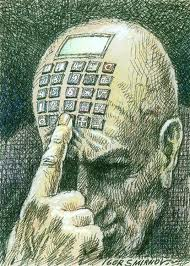 Bileog Oibre
LEIRSD BIMDAS
Cliceáil chun teideal a scríobh

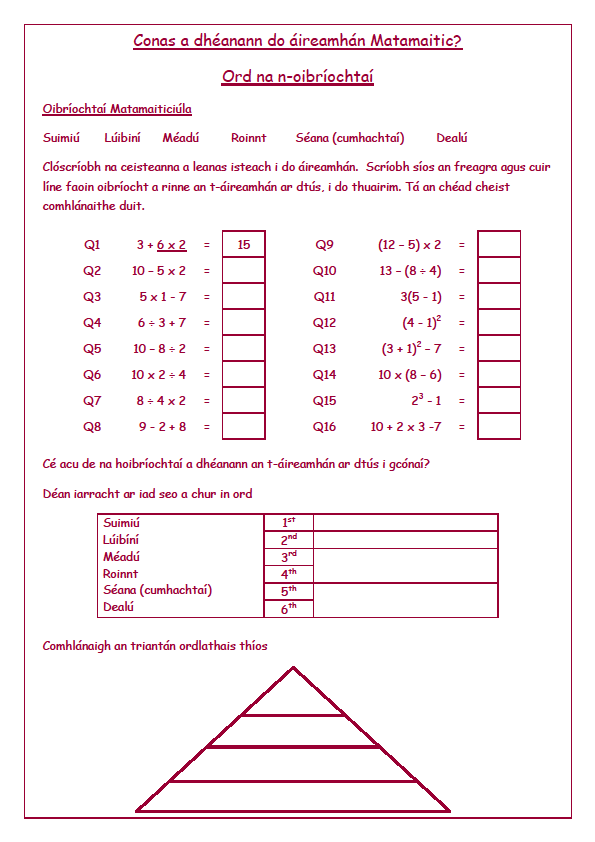 [Speaker Notes: Cliceáil chun nótaí a chur leis]
Brúigh é seo do  na feidhmeanna ailtéarnacha dearga  os cionn na gcnaipí.
[Speaker Notes: Cliceáil chun nótaí a chur leis]
Brúigh é seo do  na feidhmeanna ailtéarnacha glasa  os cionn na gcnaipí.
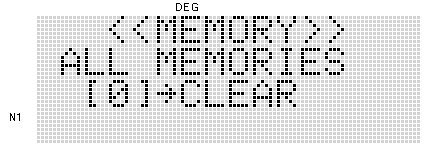 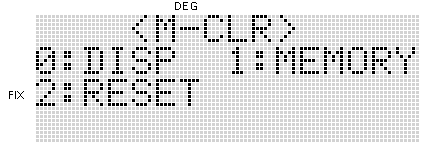 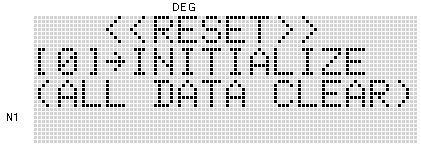 GLAN an tInneachar
0. Taispeáint (Cuimhní fós inti). 
 Cuimhne
 ATHSHOCRAIGH gach rud.
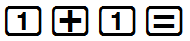 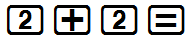 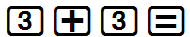 Cúrsóirí chun  gluaiseacht   trí Roghchlár, nó tríd an Áireamh seo, nó tríd an Áireamh roimhe seo.
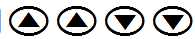 Áirimh Ghinearálta
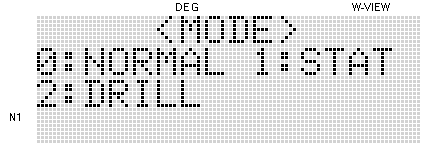 Chun Áirimh Staitistiúla & Áirimh Chúlchéimnithe a dhéanamh
Druileanna leis an   Iolrú a chleachtadh
Chun  Mód an Áireamháin a athrú.
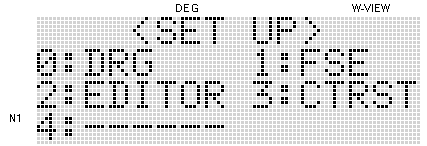 CUMRAIGH
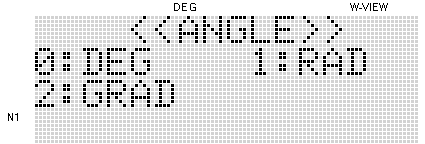 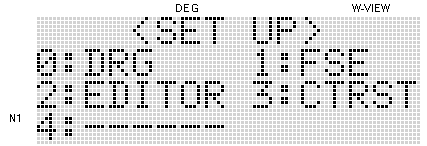 0] DEG   1 RAD   2  GRAD  Céimeanna (DEG), Raidiain (RAD) nó Graid (GRAD) in úsáid don aonad uillinne nuair atá luach le hionchur, nó áireamh le déanamh.

Nótáil: Bíonn DEG  RAD nó GRAD le feiceáil thuas sa chéad líne den Taispeáint.
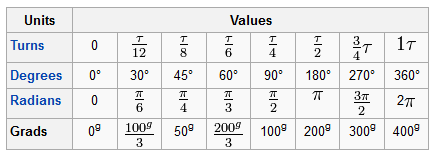 Norm:  Raon ina dtaispeántar freagraí san fhormáid neamheaspónantúil, ag brath ar an rogha a dhéantar. Dhá rogha ann (Norm1, Norm 2). San fhormáid easpónantúil a thaispeántar freagraí taobh amuigh den raon a roghnaítear. Norm 1:  10-9   > |x|, |x| ≥ 1010     Norm 2:  10-2   > |x|, |x| ≥ 1010 
M.sh.  	1 ÷ 200 	= 0.005	(Norm 1 )
		= 5 x 10-3 	(Norm 2)
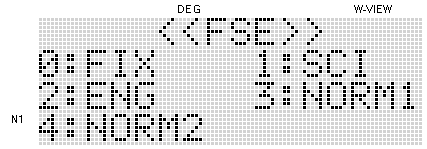 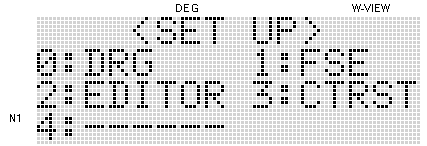 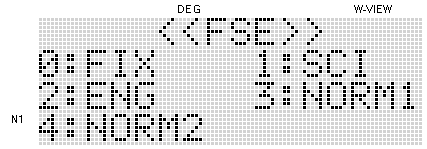 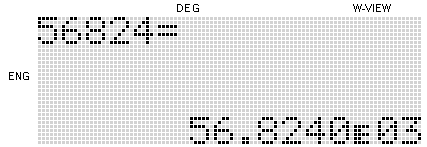 0  Fix     1   Sci   2  ENG    3  Norm 1     4  Norm 2  
Sonrú faoin líon digití sa taispeáint nuair a dhéantar áireamh.
ENG:  Nodaireacht Innealtóireachta: Sonraigh luach (ó 1 go 10) agus rialaíonn sé sin an líon áiteanna deachúlacha a thaispeántar sa fhreagra nuair a dhéantar áireamh. Déantar an freagra a shlánú go dtí an digit a shonraigh tú, sula dtaispeántar é.
Nótáil: Ní thugtar easpónaint ach in iolruithe de 3, deimhneach agus diúltach.
Sa Nodaireacht Innealtóireachta ní cheadaítear ach easpónaint ar iolruithe de 3 iad.
m.sh.   Más CUMRÚ (SET UP) 4 atá ann i gcás ENG, ansin 	  56824 = 56.824  x 103	       (cumhacht de 3 atá in  x10n agus tá 4 dhigit i ndiaidh an phointe dheachúlaigh)
Taispeáint Líneach
Scríobh-Amharc
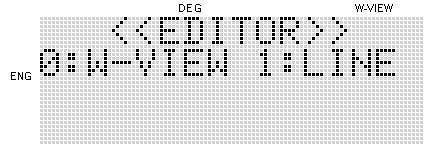 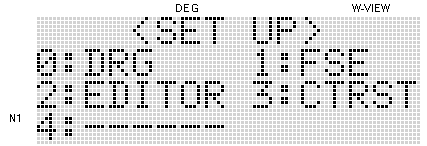 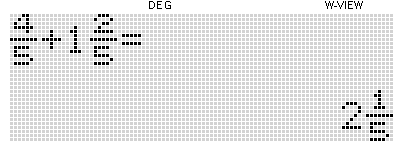 2    Eagarthóir (Editor)   Chun taispeáint na gcodán a athrú.
0  Scríobh-Amharc (W-View)      1  Líne Sonraíonn an fhormáid taispeána.

NormL display (Scríobh-Amharc)
Codáin, uimhreacha éagóimheasta agus sloinn eile faoi mar a scríobhtar ar pháipéar iad.

Taispeáint Líneach Codáin agus sloinn eile á dtaispeáint in aon líne amháin.
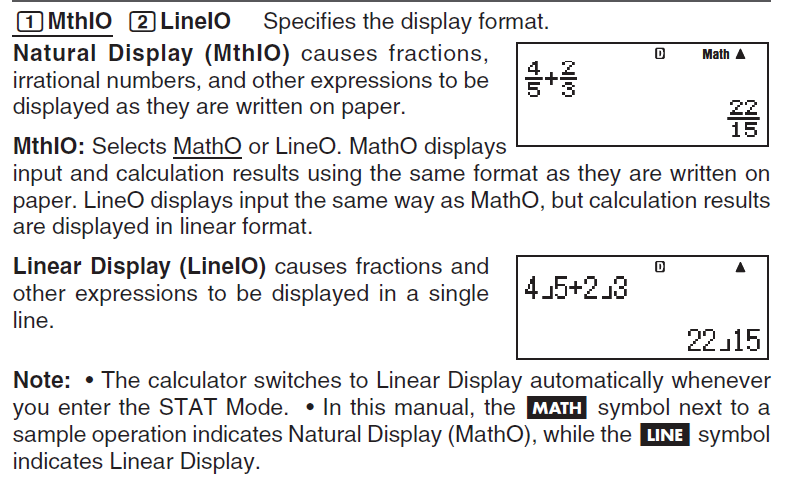 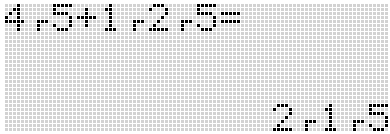 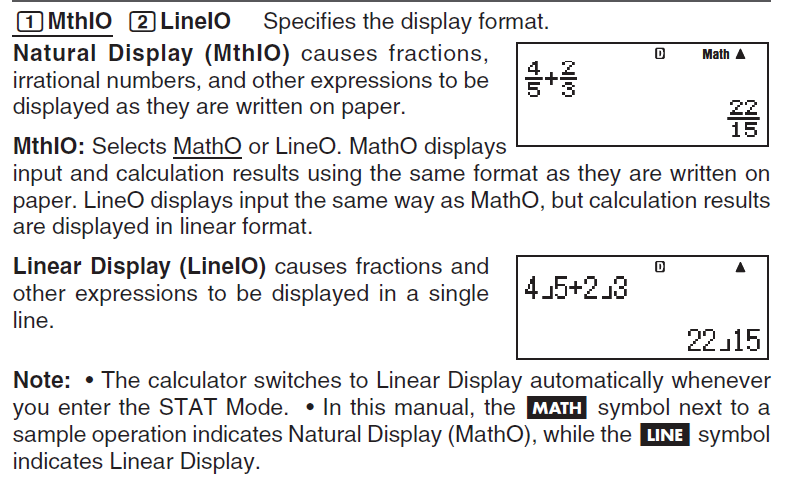 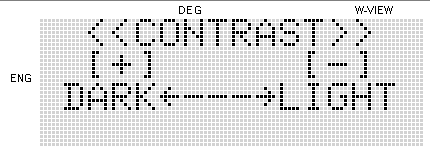 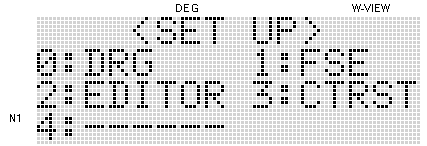 3    CONT    Chun an chodarsnacht Dubh agus Geal a cheartú.
CÚLSPÁSÁIL

Chun cuid de shlonn a scriosadh
Cuimhní a  Shainítear

 (D1–D4)
Cuimhní a Shainítear (D1–D4)
Is féidir feidhmeanna nó oibríochtaí a stóráil sna cuimhní a shainítear,
(D1–D4).
• Chun feidhm nó oibríocht a stóráil, brúigh         , ansin an cnaipe don chuimhne le sainiú  (                                 ), agus ansin an oibríocht atá le stóráil. Ní féidir oibríochtaí Roghchláir a stóráil, ar nós              . Brúigh              chun filleadh ar an taispeáint roimhe sin.

• Chun glaoch ar fheidhm nó ar oibríocht stóráilte, brúigh an cnaipe don chuimhne chuí. Ach nuair a ghlaonn tú ar fheidhm stóráilte ní tharlóidh tada más feidhm í nach mbeadh inúsáidte sa chomhthéacs.

• Chun fáil réidh le feidhm nó le hoibríocht atá stóráilte i gCuimhne a Shainítear, sábháil feidhm nó oibríocht nua sa Chuimhne sin.

• Ní féidir feidhmeanna nó oibríochtaí a stóráil i gCuimhní a Shainítear fad atá tacar sonraí ar taispeáint agus á cheartú sa Mhód STAT.
STO
D1
D2
D3
D4
SETUP
ON/C
Cineálacha difriúla Cuimhne
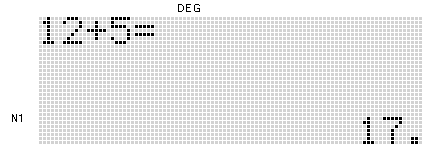 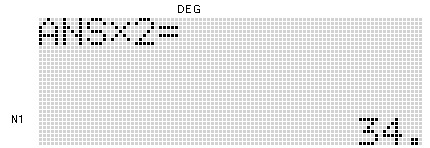 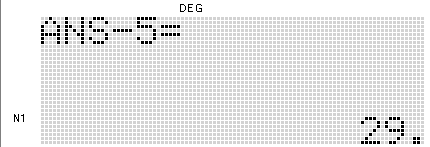 12 + 5 = 

ANS x 2   =

ANS – 5 =
Cuimhne Freagra (ANS)

Cuimhne is ea ANS ina stóráiltear toradh an áirimh is déanaí.  
Nuashonraítear ANS a luaithe a thaispeántar toradh áirimh nua.


Chun  ANS  a  úsáid
ALPHA
=
M.sh. 1 Faigh achar an triantáin thíos, go dtí
            ionad deachúlach amháin.
Mar gur oibríodh é seo amach cheana,  stóráilfear in ANS é, ionas nach gá na figiúirí sin a ionchur arís.
15cm
c
a
b
10cm
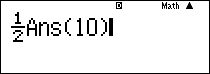 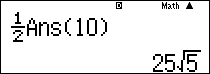 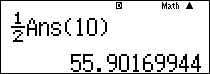 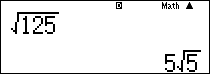 M.sh. 1 Faigh achar an triantáin thíos, go dtí
            ionad deachúlach amháin.
Mar gur oibríodh é seo amach cheana,  stóráilfear in ANS é, ionas nach gá na figiúirí  a ionchur arís.
12cm
15cm
c
a
b
10cm
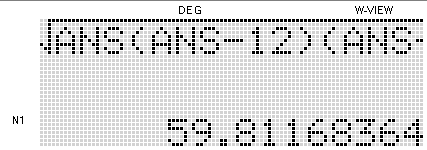 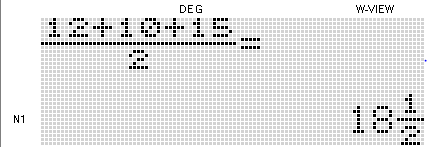 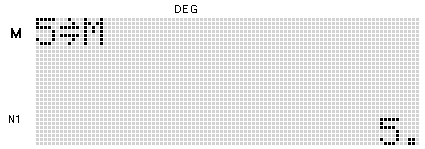 Stórálann sé uimhreacha i gCuimhne áirithe den Áireamhán.
Cineálacha difriúla Cuimhne
Chun inneachar M a ghlanadh. 
Stóráiltear 0 mar M
 0    STO    M+
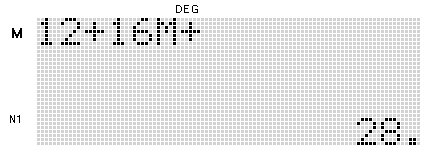 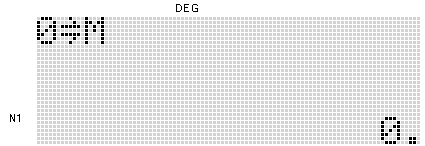 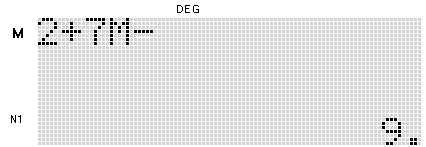 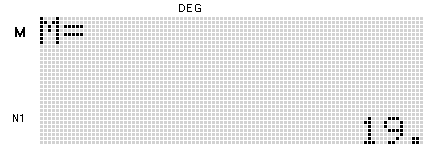 Cuimhne Neamhspleách

Is féidir toradh áirimh a shuimiú leis an  gCuimhne Neamhspleách nó a dhealú uaithi.  Bíonn  M le feiceáil sa taispeáint má tá luach ar bith seachas náid (nialas) stóráilte sa Chuimhne Neamhspleách.
Chun suim 12 + 16  a shuimiú le M

N.B. M ar an taobh clé
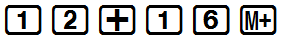 Chun suim 2 + 7 a dhealú ó M
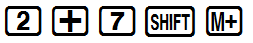 2ndF
Chun inneachar na cuimhne a aisghairm  

              NÓ
N.B  Má tá RCL ar aon dul le ALPHA
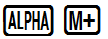 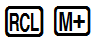 M.sh. 	Roinn Alan (14), Breandán(12) agus Ciarán(10) suim €20 eatarthu i gcóimheas    	a gcuid aoiseanna. Cé mhéad a fuair gach duine díobh?
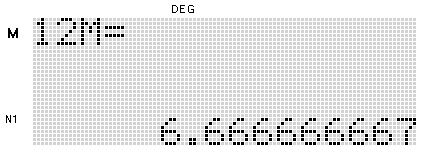 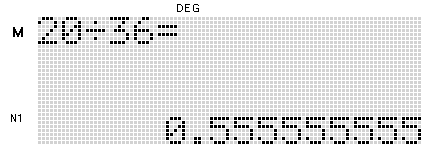 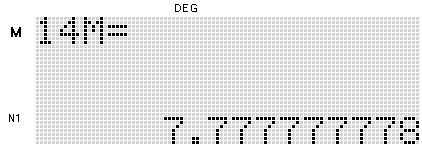 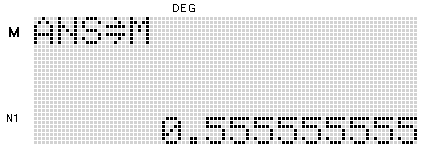 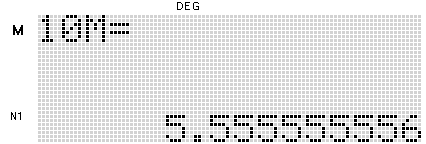 STO    M+
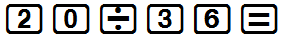 Stóráil  mar
Chuimhne é
Is féidir é a chur sa Chuimhne anois díreach ach M+ a bhrú, mar níl aon chuimhne eile á stóráil faoil láthair  
NÓ
Is féidir uimhir a stóráil le STO ar aon nós, agus glanann sin amach Cuimhne ar bith a bhí ann cheana.
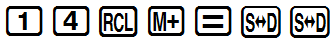 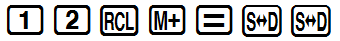 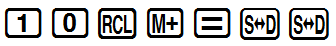 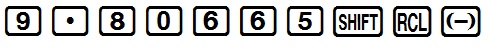 STO
yx
Chun uimhir a shannadh do litir, caithfear í a stóráil.  Mar shampla, sann Tairiseach  Luasghéarú na hImtharraingthe,   9.80665 m/s2 don luach  A
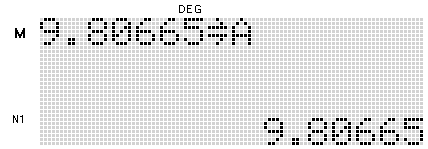 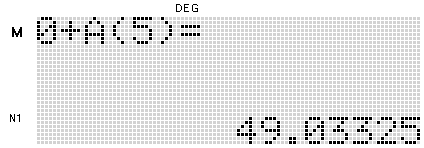 Athróga Réamhshocratihe

Is Athróga iad A B C D E  F  X agus Y.  Is féidir luachanna a shannadh dóibh a úsáidfear in áirimh
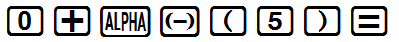 yx
yx
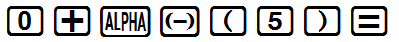 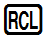 M.sh. 1 Stóráil luachanna ar A, b agus c   
               i gcuimhne d’áireamháin   
               don triantán thíos.
          Faigh [xy] le riail an Chomhshínis.
X

  


    y                                             z
                     10cm
15cm
a
c
A
350
b
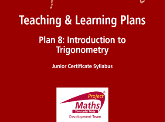 Maidir le feidhmeanna triantánachta:
Bí cinnte go bhfuil na daltaí in ann Céimeanna, Raidiain nó Graid a chumrú
Feidhmeanna triantánacha hipearbóileacha
Chun  formáidí uillinneacha a athrú ó chéimeanna go  raidiain nó graid, gan bunchumrú (SETUP) an áireamháin a athrú.
Chun an tairiseach  𝜋 a úsáid
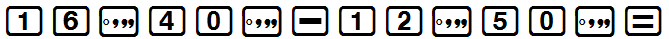 DMS
DMS
DMS
DMS
change
2ndF
DMS
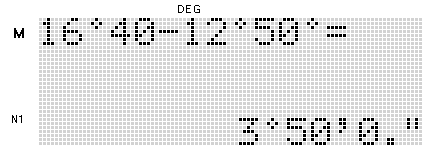 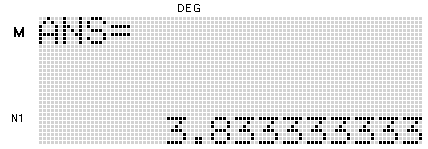 Déantar  oibríochtaí matamaiticiúla ina bhfuil luachanna seascadúlacha agus deachúlacha le Céim, Nóiméad, Soicind (Degree, Minute, Second). Mar luach seascadúlach a thaispeántar an toradh.
D’fhág bus Baile Átha Cliath ag 12:50 agus bhain sé baile Dhún na nGall amach ag  16:40.  Cén fad a thóg an turas?
3 uair 50 nóim
3.83 uair
Chun an deilín a fháil

loganna
Chun camóg a ionchur i slonn
Chun téarmaí a scríobh sa nodaireacht eolaíochta (EXP): Easpónant de  x 10n
Cun leaschodáin a ionchur
Chun codáin a ionchur
Chun dul go dtí an chéad sonra eile, faoin mód STAT
Chun aistriú ó ghnáthchodáin go deachúlacha athfhillteacha nó   an bunluach deachúlach (má oireann) suas go dtí  10 ndigit
RAND

2ndF
7
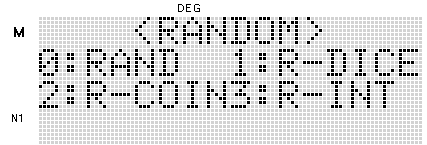 RANDOM
Chun an fheidhm randamach (Random) san áireamhán a úsáid, brúigh


Agus brúigh   

arís is arís eile chun teacht ar uimhir randamach nua
=
San fhoirm (x,y) a bhíonn comhordonáidí Dronuilleacha
 
San fhoirm (r,θ)  a bhíonn comhordanáidí Polacha 
 
→ rθ chun Dronuilleach a athrú go Polach
 
→ xy  Chun Polach a athrú go Dronuilleach
Mar shampla,
Sloinn 1+ 2i  
san fhoirm Pholach
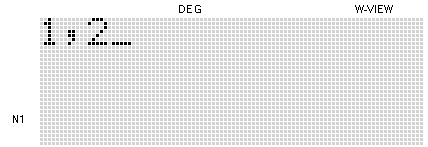 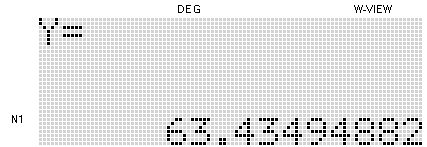 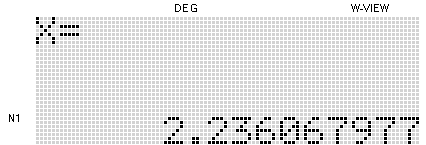 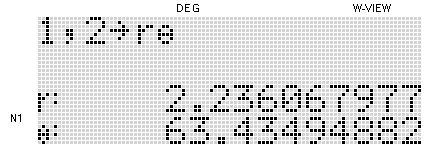 2ndF
8
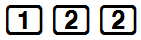 Stóráiltear go huathoibríoch iad mar X agus Y, le húsáid in áireamh amach anseo.
,
(x.y)
RCL
RCL
RCL
STO
Iolrán
m.sh.
6! 
 6 x 5 x 4 x 3 x 2 x 1
120


Teaglamaí
Iomalartuithe
Chun uimhreacha a athrú ó bhonn go bonn eile
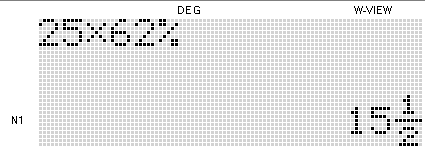 M.sh.  Faigh 25% de 62
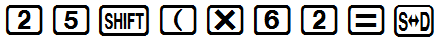 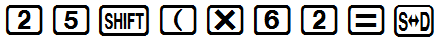 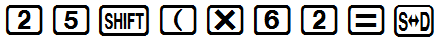 1
2ndF
Chun athrú go céatadán ar an toirt
Coinneoidh an t-áireamhán freagraí go dtí cúig dhigit déag ina chuid áireamh inmheánach de ghnáth

M.sh. Má roghnaítear Fix 3  
20÷3 = 6.667

Ach is 6.66666666666667 a choinnítear san áireamhán dá chuid áireamh inmheánach.  

I gcás Rnd (20÷3) =6.667 
(le Fix 3), athraíonn an luach a thaispeántar agus luach inmheánach an áireamháin go 6.667
Modhnaigh (Modify)
Tugtar an freagra mar dheachúil, agus slánaítear ansin é de réir an lín digití sa socrú reatha
(Norm, Fix nó Sci).
Chun formáid uillinneacha a athrú ó Chéimeanna go Raidiain agus Graid gan CUMRÚ an áireamháin a athrú.
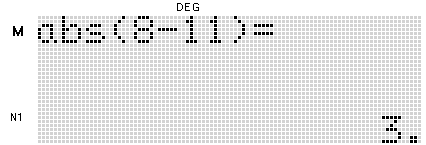 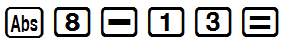 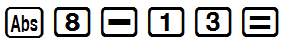 2ndF
(
(-)
)
Chun dearbhluach áirimh a fháil.
An Meán & An Diall Caighdeánach
Comhéifeacht an Chomhchoibhnis


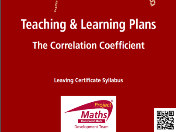 Faightear luach staitistiúil ó shonraí  ionchurtha
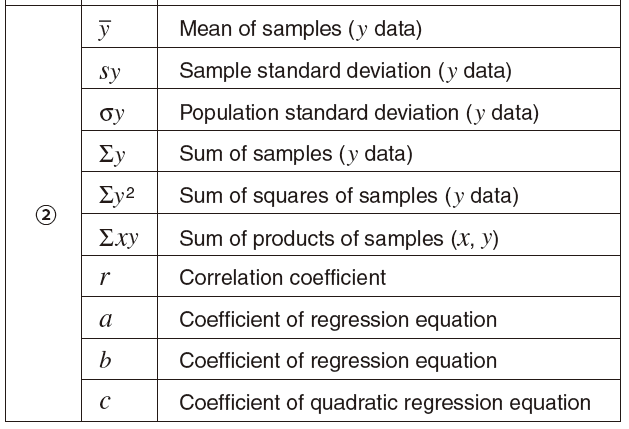 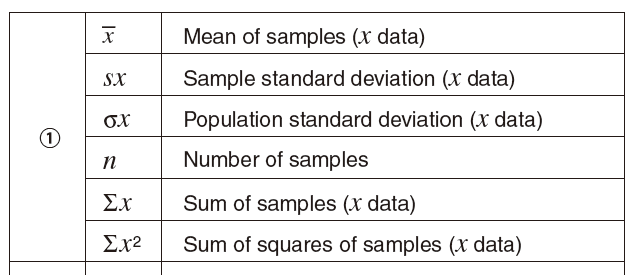 Faightear luach staitistiúil ó shonraí ionchurtha
Meán & Diall Caighdeánach
Comhéifeacht an Chomhchoibhnis


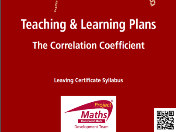 Faightear luach staitistiúil ó shonraí ionchurtha
Aithin mar a oibríonn d’áireamhán

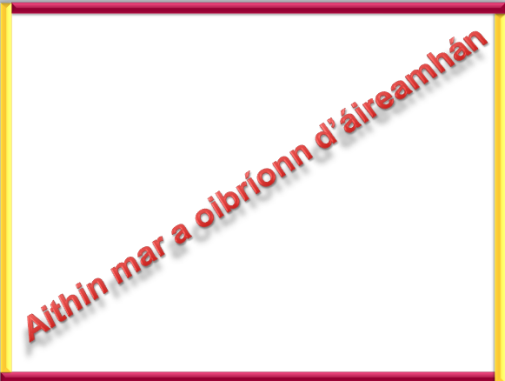 1. Múch an chumhacht: brúigh 2nd F  OFF
2. Bain amach an dá scriú. (Fíor 1)
3. Sleamhnaigh clúdach an bhataire beagán agus ardaigh é, chun é a bhaint.
4. EL-W531/W531G/W535: Sáigh peann gránbhiorach nó gléas biorach eile faoin mbataire caite chun é a bhrú amach. (Fíor 2)     EL-W531H/W531HA: Bain amach an bataire caite.
5. EL-W531/W531G/W535: Cuir isteach aon bhataire nua amháin. Bí cinnte gurb é an taobh a bhfuil “+” air atá thuas.
   EL-W531H/W531HA: Cuir isteach aon bhataire nua amháin. Bíodh an taobh a bhfuil “—“ air ina luí i dtreo an sprionga. (Fíor 3)
6. Cuir an clúdach ar ais, agus na scriúnna.
7. Brúigh RESET ar a chúl le bior pheann gránbhiorach nó a leithéid chun an t-áireamhán a athshocrú.
8. Socraigh an chodarsnacht sa taispeáint. Féach “Codarsnacht na Taispeána a Choigeartú”. 
*Bí cinnte go mbeidh an taispeáint mar atá thíos. Mura mbíonn sí mar sin, bain amach an bataire, cuir isteacht arís é, agus seiceáil an taispeáint arís.
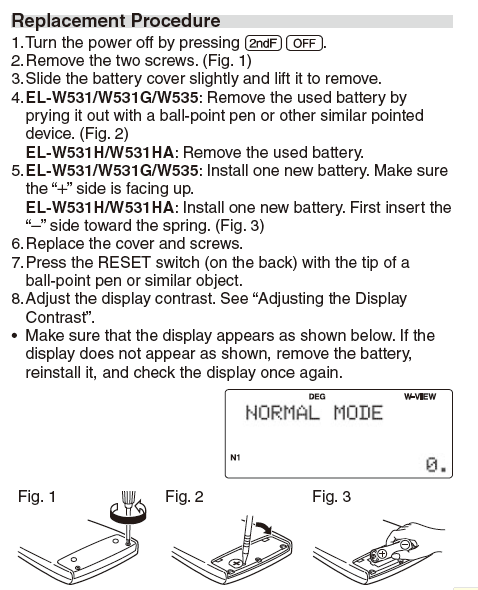 Fíor 1
Fíor 2
Fíor  3
An Tionscadal Mata: Áireamhán Sharp a Úsáid
LSIRSD 
GLAN AN CHUIMHNE 
MÓD 
CUMRÚ 
CUIMHNÍ 
FEIDHMEANNA GINEARÁLTA 
RANDAMACH 
IOMALARTUITHE/TEAGLAMAÍ 
STAITISTICÍ  
DEARBHLUACH
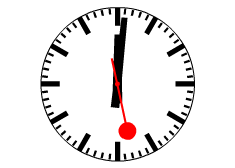 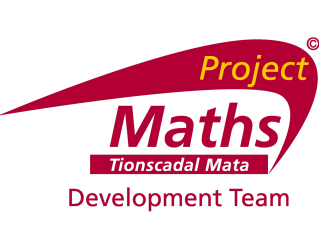 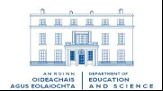 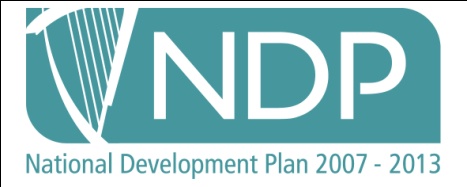 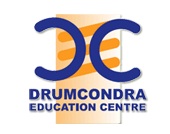 Sonraí Teagmhála
kieransweeney@projectmaths.ie